Reflecting on Teaching as Aspirational, Reflective, and Ethical Praxis
October 30th, 2020
Craig N. Owens
Director, Center for Teaching Excellence
at Drake University
teaching.excellence@drake.edu
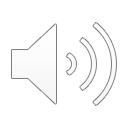 KEY TERMS
Reflection: Critically examining one’s own attitudes and behaviors in light of one’s self-conception
Aspirational (fr. Latin ad + sprirare, meaning to live for): Characterized by the hope or expectation of future achievement.
Ethical (fr. the Greek ethos, meaning custom): Aware of and responsive to a sense of what is right, true, and good shared among members of a community, such as an institution, organization, discipline, or cultural group. 
Praxis (Greek praxis, meaning practical application): Daily practice grounded in principles and theories of right action.
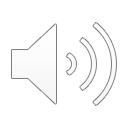 ASPIRATIONAL, REFLECTIVE &ETHICAL PRAXIS
Daily practice grounded in the critical examination of our habits, choices, and behaviors in the context of values, beliefs, and principles shared within the communities to which we belong and motivated by the drive for continuous improvement.
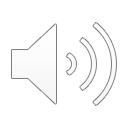 PEDAGOGY + TEACHING = PRAXIS
PEDAGOGY
What good am I called to do as an educator? 
What personal and professional commitments inform my work? 
How does my work contribute to…
Excellence in my discipline or area of expertise? 
The purpose of higher education in the 21st century? 
The institution’s mission and vision? 
My academic program’s mission?
TEACHING (DIDAXY)
Strategies
What is my over-all approach to teaching? 
How does my course design reflect and enable that approach?
Tactics
Learning activities
Student performance measures
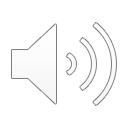 A TAXONOMY OF REFLECTIVE WRITINGABOUT TEACHING
THE PEDAGOGY / TEACHING GRADIENT
Program and curriculum materials

Job applications



Tenure & promotion materials
 

Awards & honors 



Triennial PARs

 


Annual reviews




SOTL research / grants
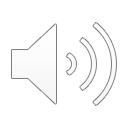 A TAXONOMY OF REFLECTIVE WRITINGABOUT TEACHING
THE PEDAGOGY / TEACHING GRADIENT
Program and curriculum materials

Job applications



Tenure & promotion materials
 

Awards & honors 



Triennial PARs

 


Annual reviews




SOTL research/ grants
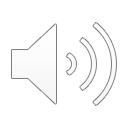 FOUR GRADIENTS
CERTAINTY
INQUIRY
PROSPECTIVE
RETROSPECTIVE
DEMONSTRATIVE
REFLECTIVE
PEDAGOGICAL
TEACHERLY
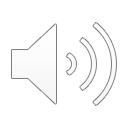 FOUR GRADIENTS
CERTAINTY
INQUIRY
PROSPECTIVE
RETROSPECTIVE
DEMONSTRATIVE
REFLECTIVE
PEDAGOGICAL
TEACHERLY
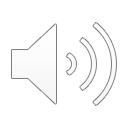 PRELIMINARY SUMMARY
In the context of periodic individual performance evaluation (Annual/PAR), effective and compelling statements will…
Focus primarily on TEACHING, with primary emphasis on strategies, tactics, outcomes, and measures. 
REFLECT on one’s choices and the what those choices reveal about the instructor vis-à-vis outcomes of particular courses.
Engage primarily in RETROSPECTION, accounting for and interpreting past experience.  
Advance INQUIRY, posing questions and pursuing explorations that arise from retrospective reflection.
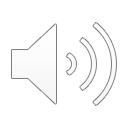 CAVEAT #1
The previous slide notwithstanding, all effective teaching statements touch on all of the following to at least some degree:
Institutional and Professional / Disciplinary contexts, including mission, standards, best practices, and foundational values. 
Program / Department needs and priorities, including mission, curriculum, and student learning outcomes. 
Course-Level Outcomes
Over-all pedagogy
Specific teaching strategies and tactics
Measures of student learning and performance
Student responses to course design, instruction, and assessment practices
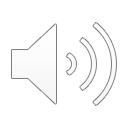 CAVEAT #2
Too often, teaching statements focus on the INPUTS and ignore OUTCOMES
Inputs
Course design
Instructional method
Teacherly persona
Classroom environment
Outcomes
Student performance
Student attitudes and behaviors
Evidence of students’ learning and development
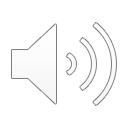 WRITING THE REFLECTION
OUTCOMES
Direct Evidence of Student Performance and Achievement
What have the students in your class learned by the end of the semester that they didn’t know at the beginning? 
What are your students able to do by the end of the semester that they were unable to do at the beginning? 
What have your students gotten better at over the semester? 
What did you hope or expect your students to learn, be able to do, or improve in that they did not—at least not as much as you expected?
What leads you to these conclusions? 
Observations of student performance in class?
Assignments? 
Exams? 
Skills demonstrations?
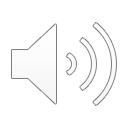 WRITING THE REFLECTION
OUTCOMES (cont’d)
Indirect Evidence of Student Achievement
What do students report they have learned, become able to do, or improved at?
In Course Evaluations
In End-of-Semester Reflections
In Journals, Discussions, or other Self-Evaluative Work
In Interviews or Conversations with You 
Two Notes: 
Useful course evaluations ask students to describe what they think they learned and the quality of their own performance in the class. 
From the perspective of the end of the semester, it is often hard for students to “see” what they’ve learned. Reminding them throughout the course of their achievements is a useful way of making their learning perceptible to them.
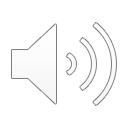 WRITING THE REFLECTION
INPUTS

Standards and expectations foundational to your discipline and program.

Your values, expertise, training, and experience as a professional, as a scholar, and as a teacher. 

Choices you made in course design and content, including the learning goals of the course.  

Strategies and tactics you employ in the conduct of your class. 

Measures of student learning.
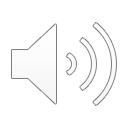 WRITING THE REFLECTION
INPUTS

Standards and expectations foundational to your discipline and program.

Your values, expertise, training, and experience as a professional, as a scholar, and as a teacher. 

Choices you made in course design and content, including the learning goals of the course.  

Strategies and tactics you employ in the conduct of your class. 

Measures of student learning.
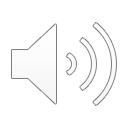 WRITING THE REFLECTION
CONTENT
How did my decisions about what concepts, texts, skills, and other course content affect students’ learning, either positively or negatively? 
DESIGN
How did my choices in organizing the course, presenting it to students, and guiding them through it affect students’ learning, either positively or negatively? 
STRATEGIES 
How have the big-picture approaches I take as an instructor affected students’ learning, either positively or negatively? 
TACTICS
How have the day-to-day activities, assignments, and assessments I deploy affected students’ learning, either positively or negatively?
MEASURES
How do students demonstrate their learning to be evaluated?
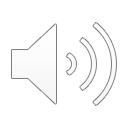 WRITING THE REFLECTION
STRATEGIES, TACTICS & MEASURES
Strategies describe over-all approaches to teaching and learning
Discussion-Based Learning
Challenge- or Problem-Based Learning
Inquiry or Discovery-Based Learning
Community-Engaged Learning
Lecture or Demonstration-Based Instruction
Decentered or Student-Led Learning
And more…
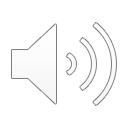 WRITING THE REFLECTION
STRATEGIES, TACTICS & MEASURES (cont’d)
Tactics describe the day-to-day, discrete activities that take place over the course of a semester
Course activities
Review sessions
Games
Assignments and homework
Discussion prompts
Visual, auditory, and tactile elements
Small and large group work
Student + instructor meetings
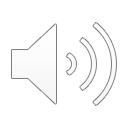 WRITING THE REFLECTION
STRATEGIES, TACTICS & MEASURES (cont’d)
Measures assess student learning, both for formative and summative purposes, at various points throughout the semester.
Exams
Quizzes
Writing
Studio Workshops
Presentations and Demonstrations
Projects and Artifacts
Performance
And more…
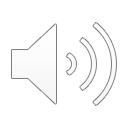 WRITING THE REFLECTION
STUDENT RESPONSES TO INPUTS
In addition to what students have learned, as demonstrated by direct and indirect measures, what do students tell you about the effectiveness of the Inputs? 
Course Content
Course Design
Teaching Strategies
Teaching Tactics
Measures

Note: Students will often remark on what they “liked” or “enjoyed,” what was “fun” and what was ”boring.” Try to focus your reflections on what students found effective. These matters are often—although not always—distinct from each other.
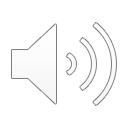 WRITING THE REFLECTION
The Reflection
Retrospective
What have I learned about my teaching in looking back at the past year—its successes as well as its shortcomings? 
How have changes to situational or contextual factors affected its effectiveness?
Prospective
What short- and long-term opportunities for improvement remain? 
What concrete steps can I take to make improvements over the short, middle, and long term? 
What specifically do I hope those improvements will result in? 
How will I know?
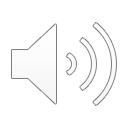 WRITING THE REFLECTIONAn Example
After taking a course with me, what do I hope my students know, are able to do, or have gotten better at?  (Outcomes)
What personal, professional, disciplinary, institutional, and programmatic values and goals inform those hopes? (Ethics)
What can I say my students know, are able to do, or have gotten better at? (Outcomes)
What evidence do I have for these claims? (Measures)
Direct observation of student performance. 
Student responses about their learning.
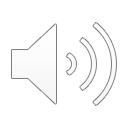 WRITING THE REFLECTIONAn Example (cont’d)
What choices have I made that contribute to student achievement? (Retrospective Reflection)
Course Content
Course Design
Strategies
Tactics
How have students responded to those choices? (Retrospective Reflection)
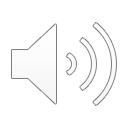 WRITING THE REFLECTIONAn Example (cont’d)
What opportunities for improvement do I see over the short, middle, and long-term? (Prospective Reflection)
What concrete steps will I take to make those improvements? (Prospective Reflection)
What changes in student learning do I expect to see as a result of these steps? (Prospective Reflection)
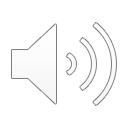 THANK
YOU!
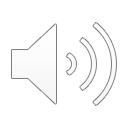